Коми кыв урок 3 класс
Лöсьöдiс Печеницына Н.В. МБОУ «Пажгинская СОШ»
Асывнас
Чечча - встаю
Пасьтася- одеваюсь
Мысся- умываюсь
Шыльöдча- причёсываюсь
Юа тшай- пью чай
Муна школаö- иду в школу
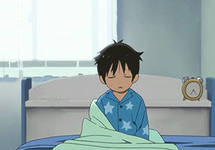 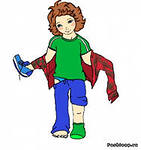 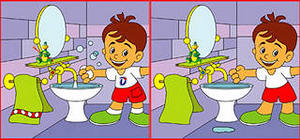 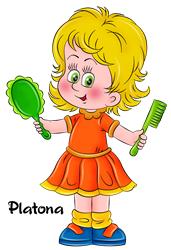 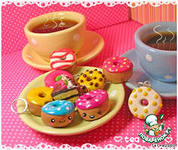 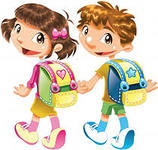 Луннас
Велöдча -учусь
Ворса-играю
Пажнайта-обедаю
Сёрнита- общаюсь
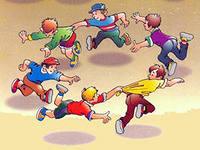 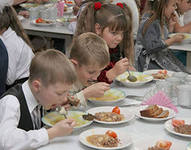 Рытнас
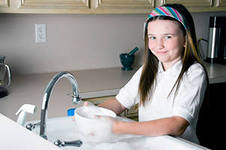 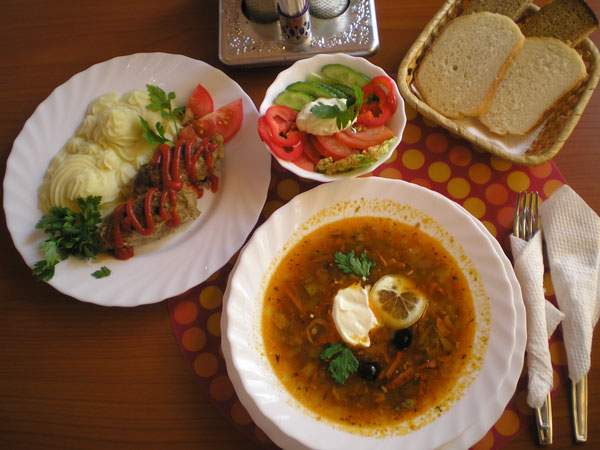 Локта гортö
Сёя
Вöча гортса удж
Гуляйта
Шойчча
Ворса компьютерöн
Отсася мам-батьлы
Вода узьны
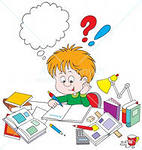 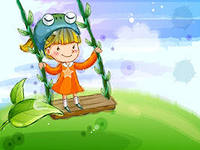 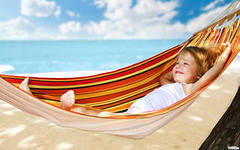 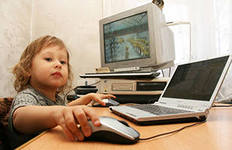 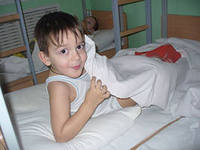 Войнас
Узя- сплю
Вöтася- вижу сны
Шкорга- храплю
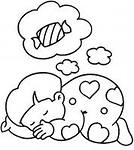 Кад- время
Асыв- утро
Лун- день
Рыт-вечер
Вой-ночь
Могъяс
Тöдмасьны выль кывъясöн
Кужны лöсьöдны кывтэчас, сёрникузя
Кужны сёрнитны параясöн
Параясöн сёрнитам!
Мый тэ вöчан асывнас?
Асывнас ме….
Мый тэ вöчан луннас?
Луннас ме….
Мый тэ вöчан рытнас?
Рытнас ме….
Мый тэ вöчан войнас?
Войнас ме….
Гортса удж
Корсь пöвсö да гиж (найди пару) 65 л.б 103 удж